Data Manipulation
Introduction to Data Visualization
The Graduate Center at CUNY
Michelle A. McSweeney
Variable Types
Categorical
Nominal (descriptive words)
Car Colors (black, white, red, silver)
Language (Spanish, Chinese, Thai)
Dichotomous (2 options)
Yes/No answers (Complete/Incomplete)
Binary classifications (On/Off)
Age Group (over 65/under 65)
Booleans (TRUE / FALSE)
Ordinal (ranked)
Olympic Winners (1st, 2nd, 3rd) 
School Grades (elementary, middle, high)
Likert Scale (“on a scale of 1 to 5, how do you feel about:”)
Numeric
Integers (whole numbers)
Floats (decimals)
Logarthmic
Examples:
Occupation, 
Nationality, 
Labels
Examples:
Days of week,
Place in race,
Grades
Examples:
Yes/No
On/Off
0/1
Examples:
Children,
Books read,
Complaints
Examples:
Weight,
Distance, 
(Time)
Data & Story Determine Viz
Story Type Dictates Visualization Type
www.labnol.org/
software/find-right-
chart-type-for-your-
data/6523/
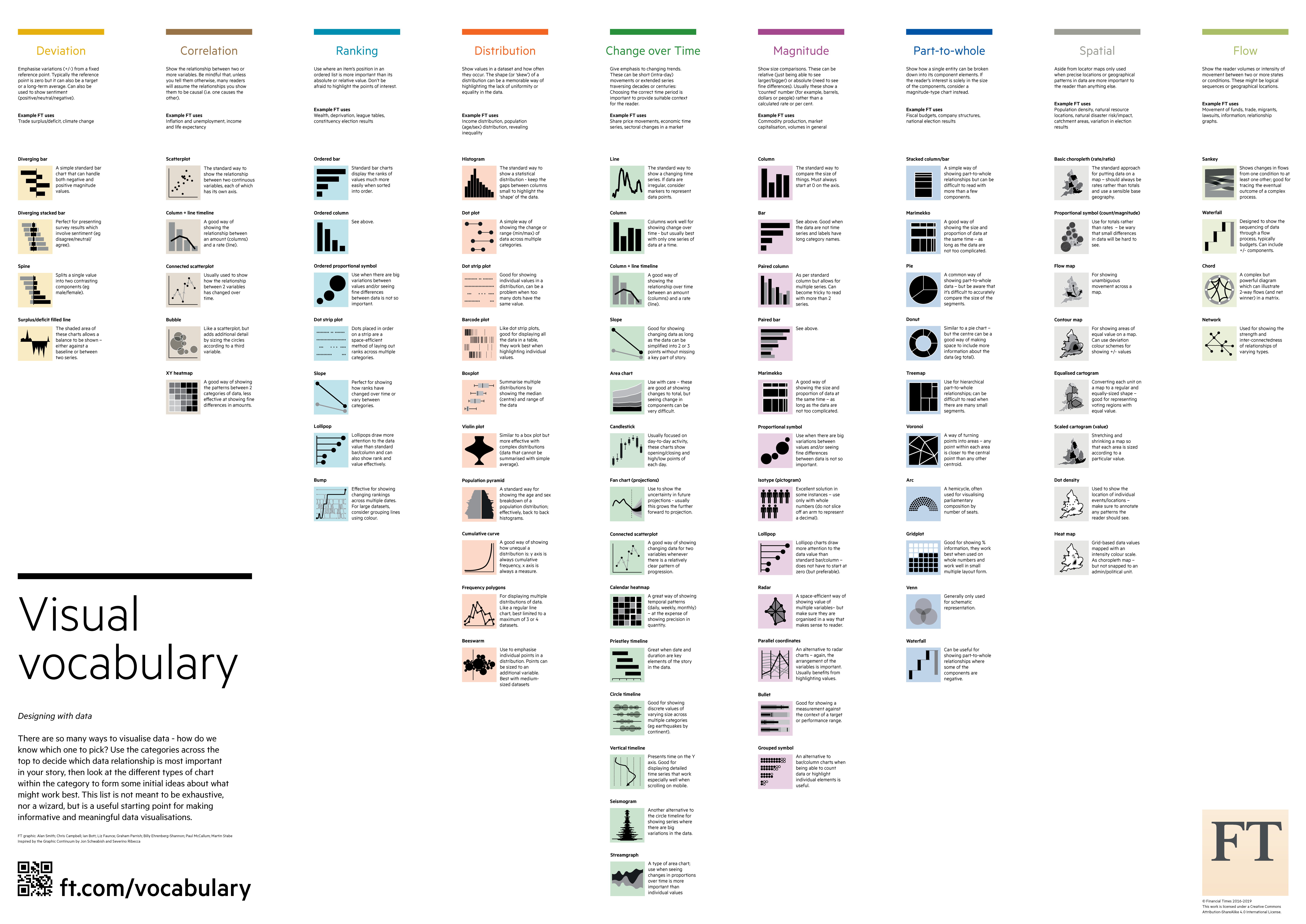 https://github.com/ft-interactive/chart-doctor/blob/master/visual-vocabulary/poster.png
Tools to help you pick
Context
Narrative around the data is as important as the data itself
Allows reader to participate in your visualization
Situates the reader so they know what to look for
Context
1236 exoplanets identified 
by the NASA’s Kepler mission.
Narrative around the data is as important as the data itself
Allows reader to participate in your visualization
Situates the reader so they know what to look for
http://blog.blprnt.com/blog/blprnt/data-in-an-alien-
context-kepler-visualization-source-code
Mathematical Representations
Data itself is an abstraction from reality through collection and aggregation.
It is useful because it allows us to see “the world” in broad strokes
But creating data from reality to make comparisons requires some mathematical transformations.
Averages
Normalization
Adjusting data to a “common” scale
Divide by total for each unit
i.e., Population reported as percentages is comparable, counts are not

Shifted and scaled for comparison (log, exponent)
Normal Distribution
Quantiles
Correlation is not Causation
Correlation/Causation
Correlation/Causation Traps
Ways to Avoid Causation from Correlation